Atelier proposé par le mouvement Olympique et Sportif Picard Le Jeu Sport Santé
Outil : Jeu de l’oie géant. Répondre à des questions pour faire avancer les pions. Alternance du quizz avec la découverte d’une activité sportive.
Objectif : Faire découvrir et comprendre les bienfaits de l’activité physique sur la santé.
Public : collège / lycée
Durée d’animation : 2h
Effectif : de 8 à 20 personnes* 
Lieu d’animation : Gymnase ou espace permettant la pratique sportive
Activités sportives possibles : A voir selon les CDOS

 
* A ajuster en fonction de l’activité sportive sélectionnée
Vos Comités Départementaux Olympique et Sportif
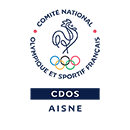 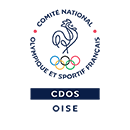 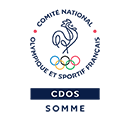 Siège : Laon			           Siège: Creil			                Siège: Amiens                03 23 28 60 92			        03 44 25 11 63			               03 22 47 34 96    aisne@franceolympique.com	             oise@franceolympique.com	                 somme@franceolympique.com
Exemples d’activités sportives
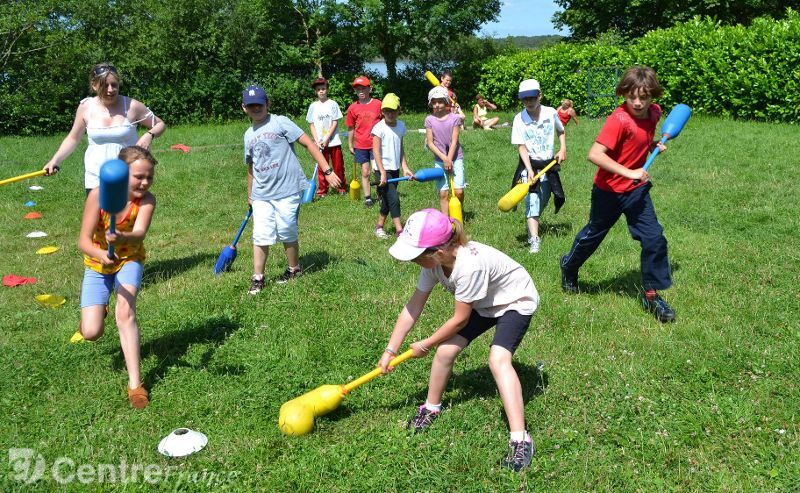 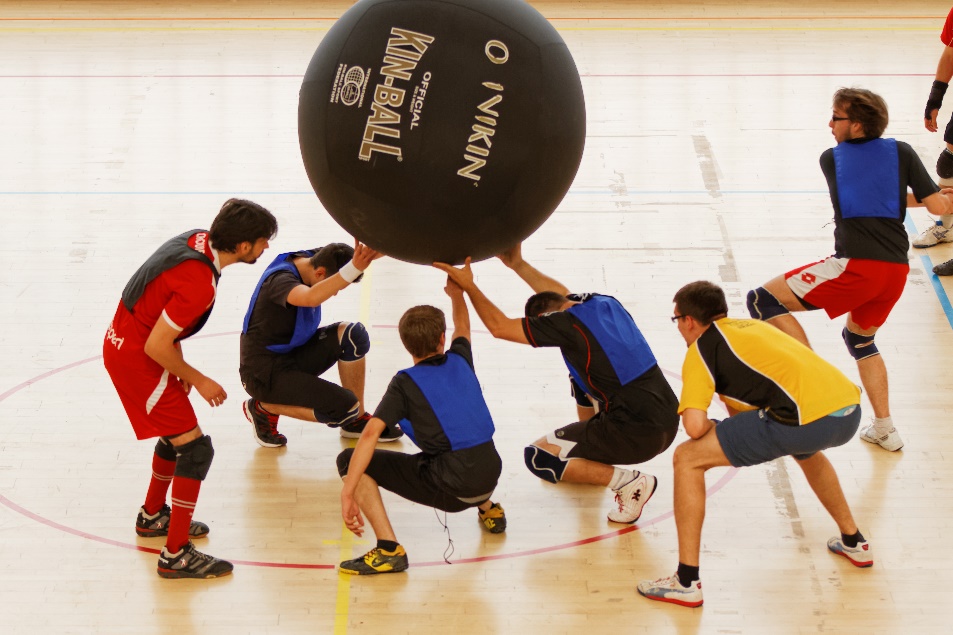 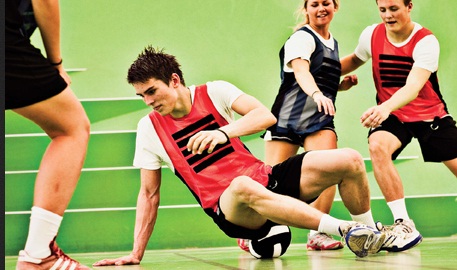